Bună dimineața!
Mă simt
Din cauza unei laringite, azi nu pot   vorbi și nici nu pot cânta.
Așadar, v-am pregătit:
Matematică: test
Limba română: Compunere după plan de idei;
Muzică: Text despre viața compo-zitorului George Enescu
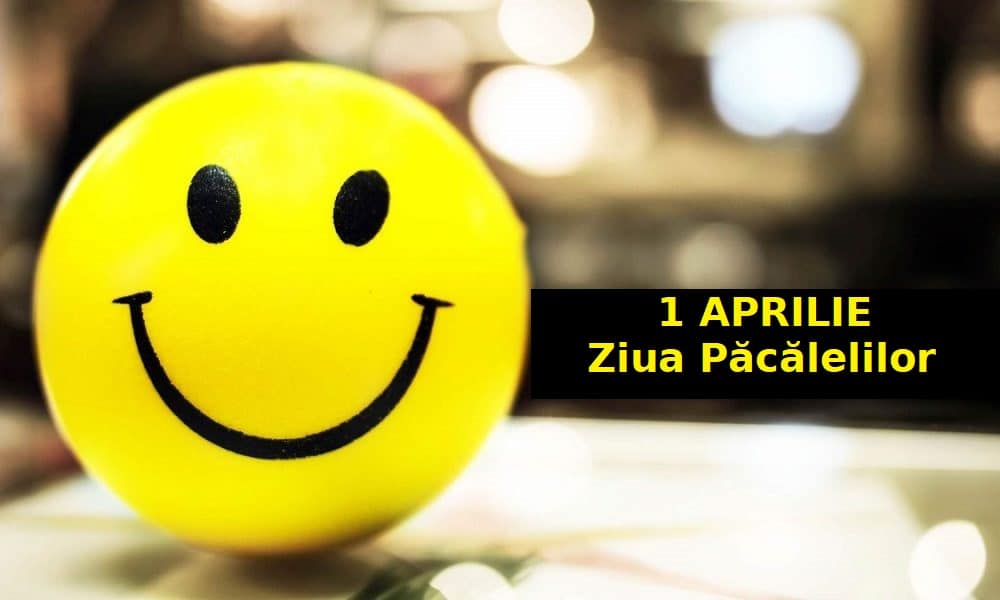 Cea mai bună farsă de râs în public
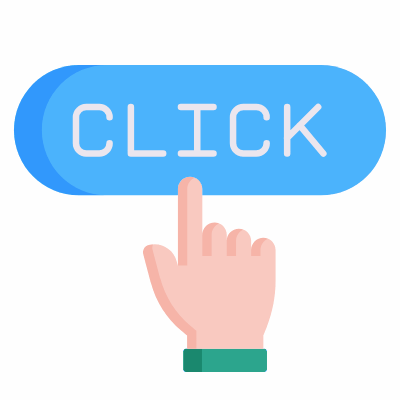 https://www.youtube.com/watch?v=9B2KUKKaYJg
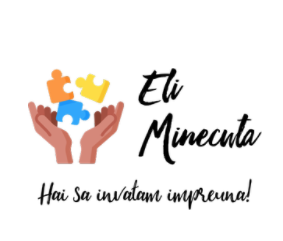 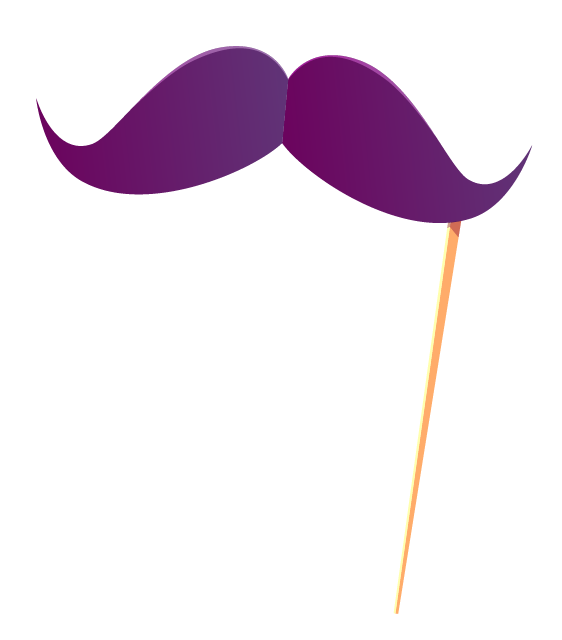 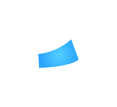 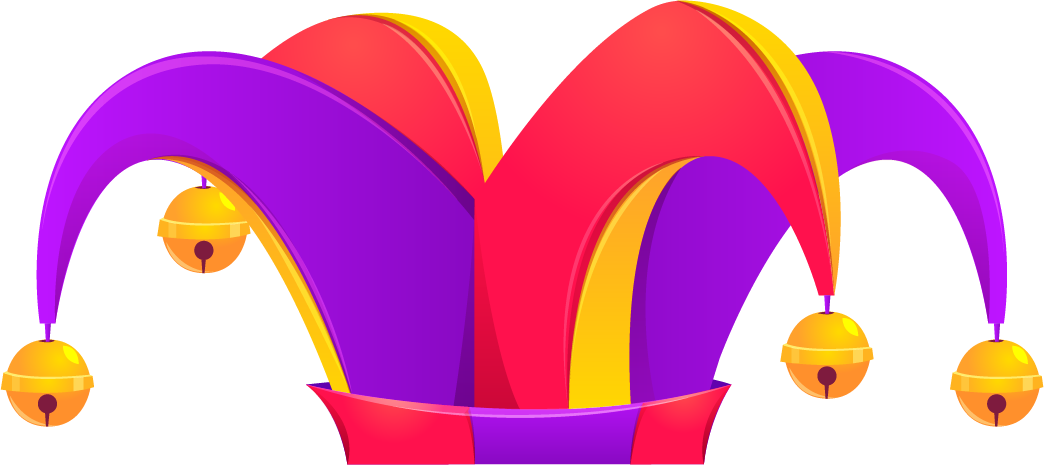 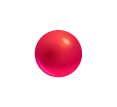 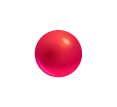 O zi de 1 aprilie veselă!
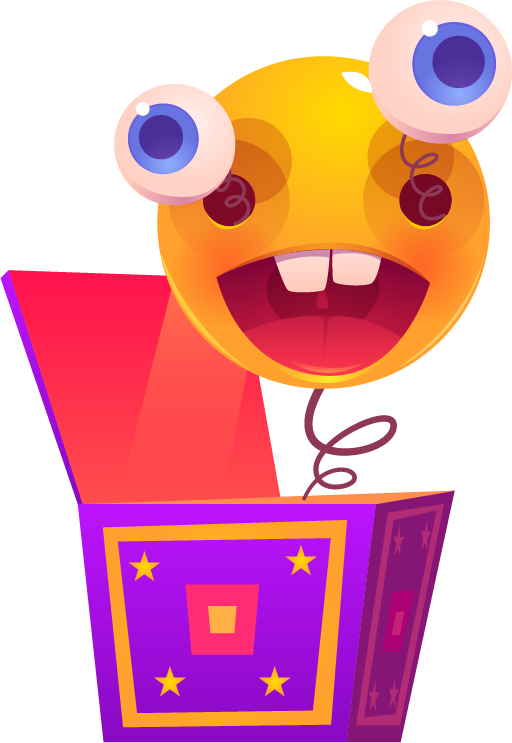 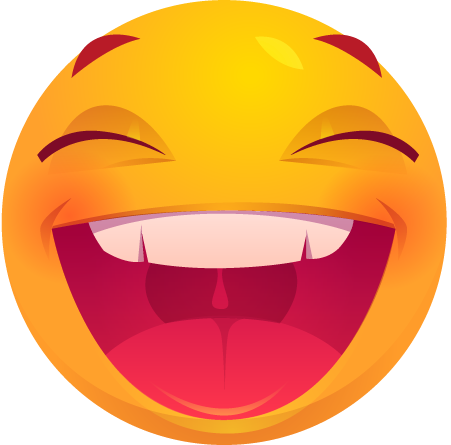 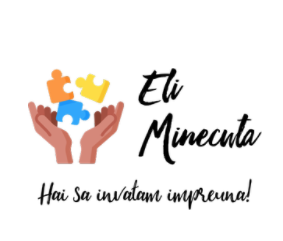 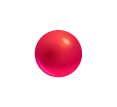 Să începem ziua râzând!
https://www.youtube.com/watch?v=8Sak7o8DBxI
Expresii cu ”râs”
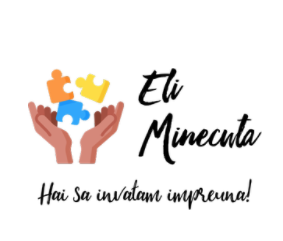 Expresii cu ”râs”
A face de râs = a pune pe cineva într-o situație ridicolă
A-l apuca pe cineva râsul = a începe să râdă
A-l umfla pe cineva râsul = se spune despre cineva care abia își stăpânește râsul.
A lua (pe cineva) în râs = a-și bate joc (de cineva)
A pufni în (sau de) râs = a izbucni într-un râs brusc,      spontan.
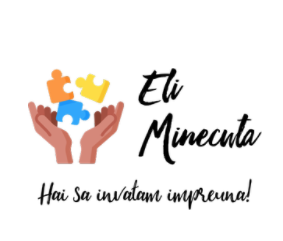 LA MULȚI ANI, PĂCALĂ!
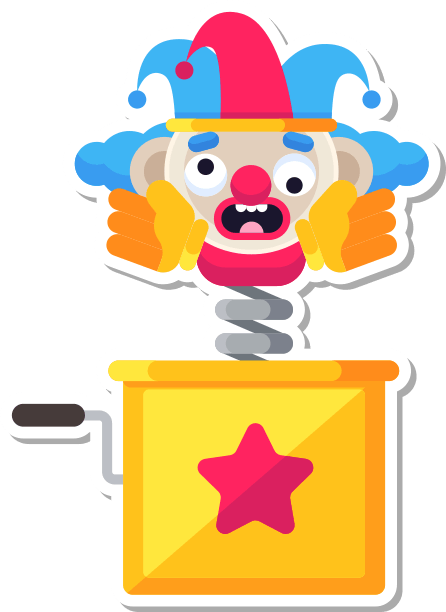 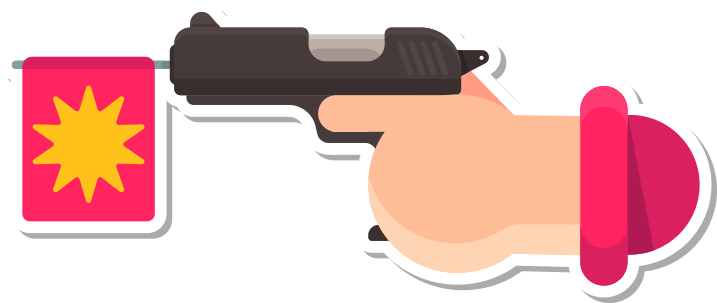 Vizionare Când Păcală era mic
Cum credeți că era Păcală când era mic?
Ce făcea?
SINONIME PENTRU PĂCĂLEALĂ
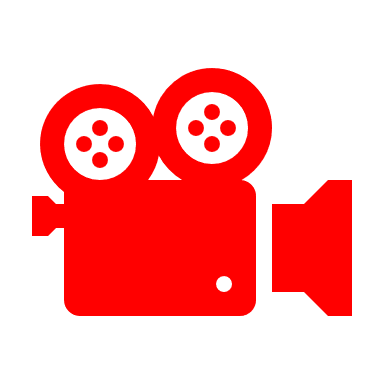 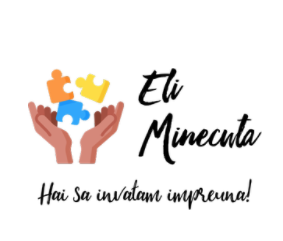 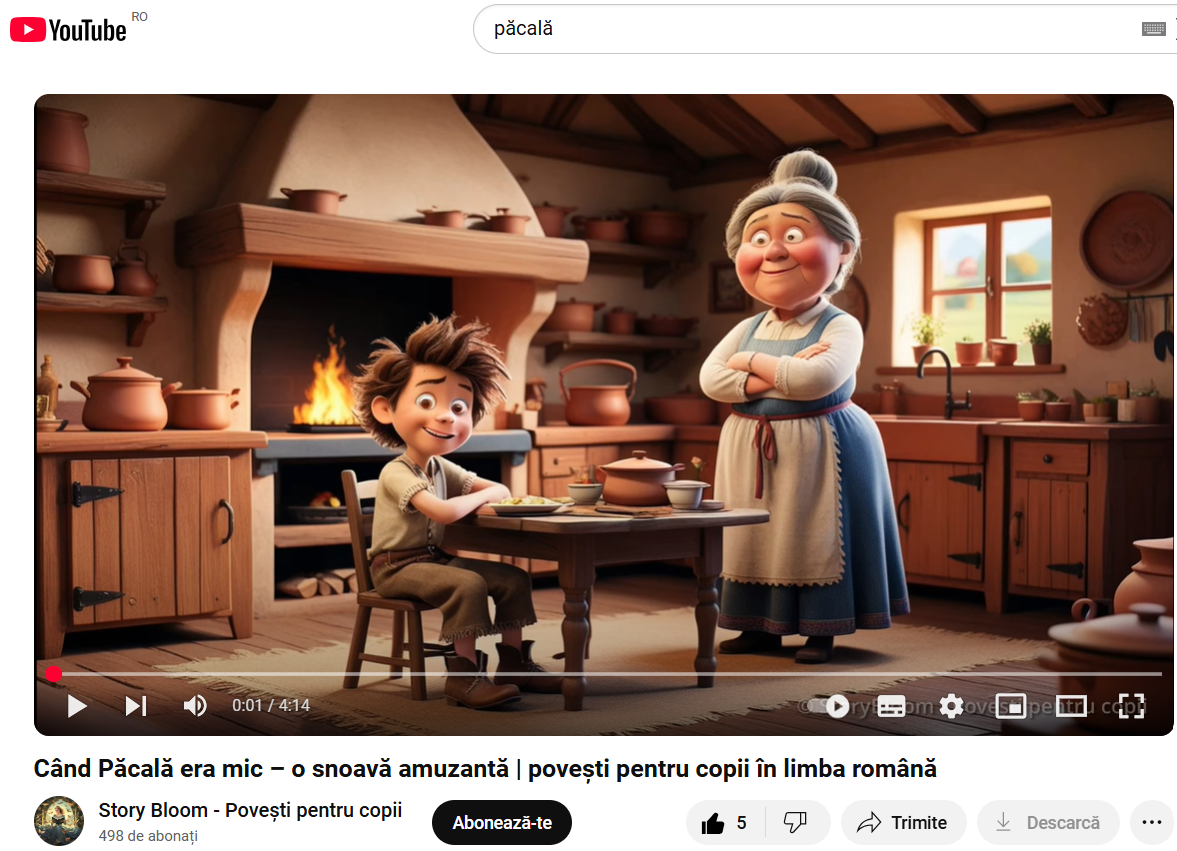 Proverbele spuse de mătușa lui Păcală
Când găina cântă seara, dimineața n-are ouă.
Cine fură azi un ou,  mâine va fura un ou.
Ulciorul nu merge de multe ori la apă.
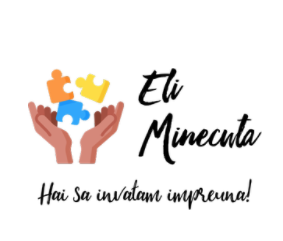 https://www.youtube.com/watch?v=aOXl1PXbWHo
Compunere după un proverb dat
Când doi se ceartă, al treilea câștigă
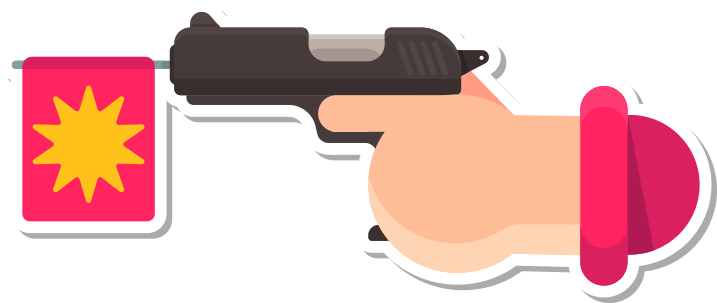 E toamnă târzie. Covorul de frunze ruginii acoperă pământul. Prin livada  pustie trec discutând aprins, Ionel și Mihai. 
Se opresc sub nucul bătrân de la marginea livezii. În iarba uscată zăresc o nucă. Stătea bosumflată, îmbrăcată în coaja-i maronie. Amândoi se aplecară s-o ridice în același timp. Cui i se cuvine? Cine a zărit-o primul? Care a întins mâna mai repede? Se iau la ceartă. 
Pe cărare vine Gigel. Ce-ar fi să-i împace el? Gigel acceptă să le fie judecă-tor. Ia nuca în mână, se gândește puțin, apoi le zice mândru că a găsit o soluție. Sparge nuca în două, ia miezul, iar cojile le împarte frățește celor doi certăreți.
–	”Când doi se ceartă, al treilea câștigă!”, zise el mestecând satisfăcut miezul dulce. 
	Ionel si Mihai privesc dezamăgiți la cojile din palme.
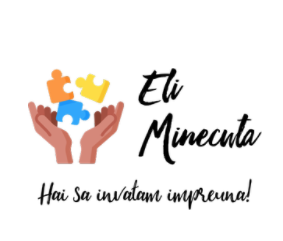 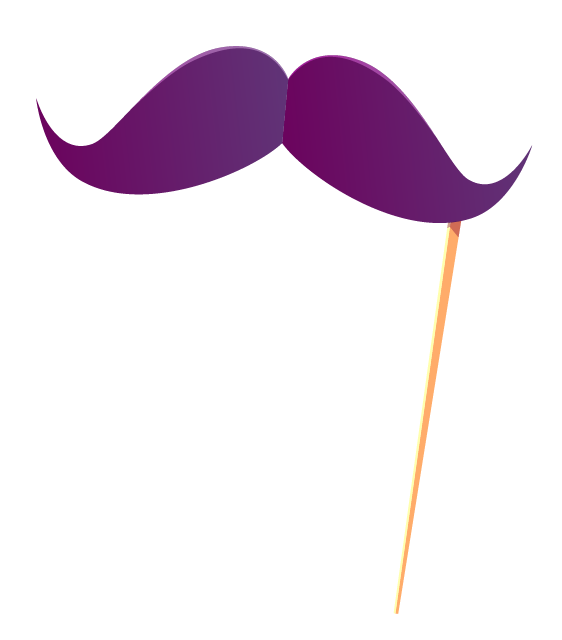 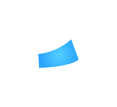 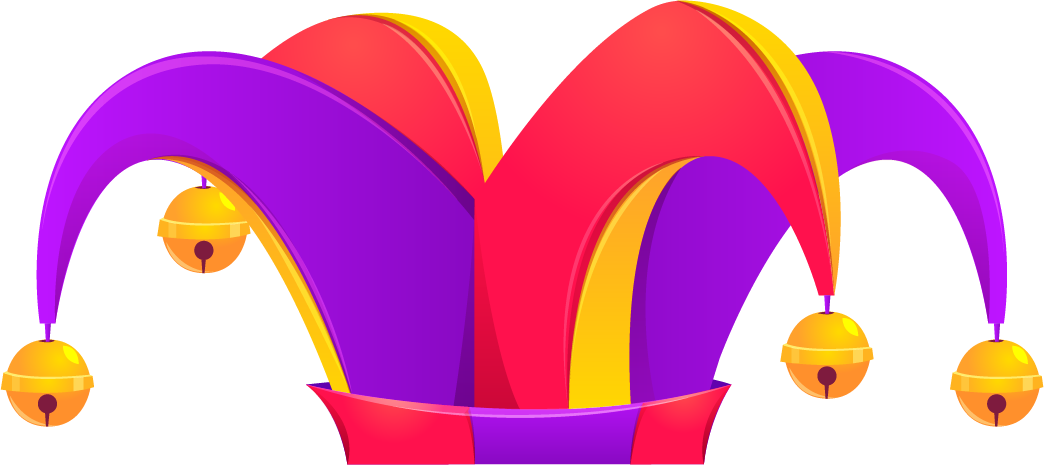 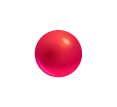 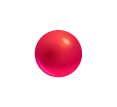 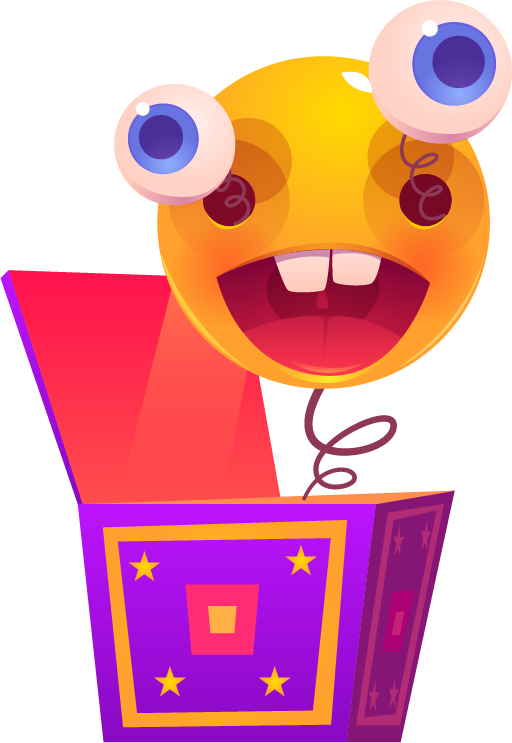 Alcătuiți o compunere care să ilustreze unul dintre proverbele:1. Prietenul la nevoie se cunoaște.2. Cine aleargă după doi iepuri nu prinde niciunul.3. Ulciorul nu merge de multe ori la apă.
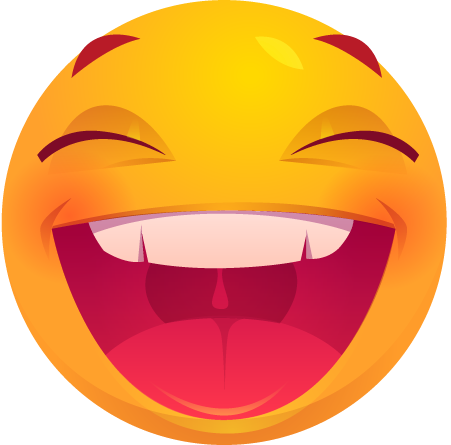 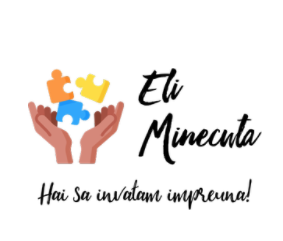 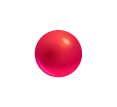 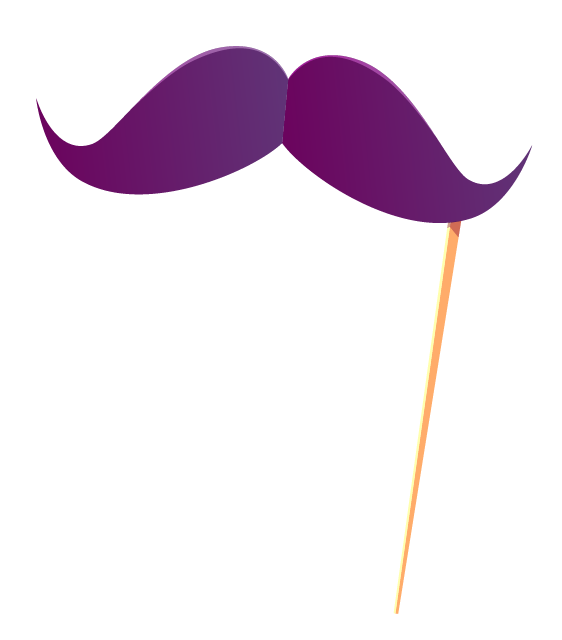 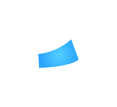 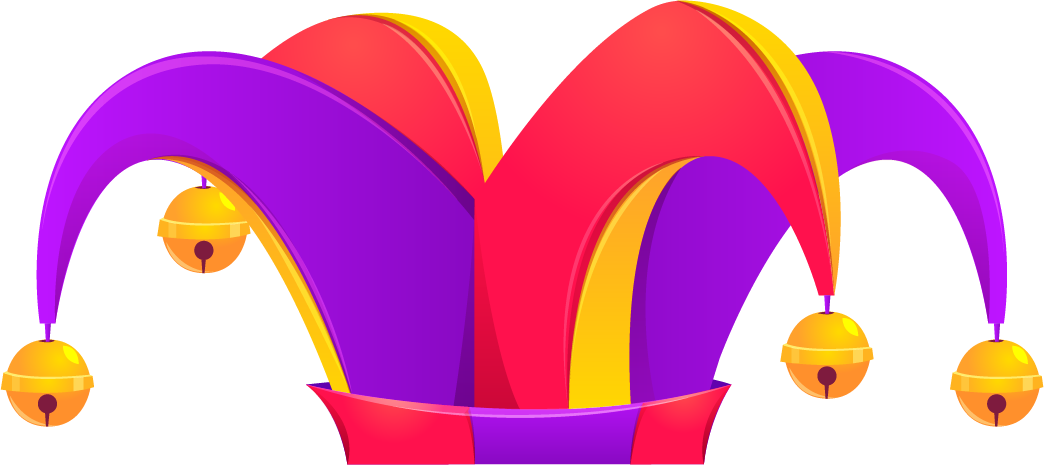 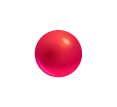 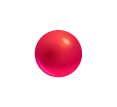 O zi de 1 aprilie veselă!
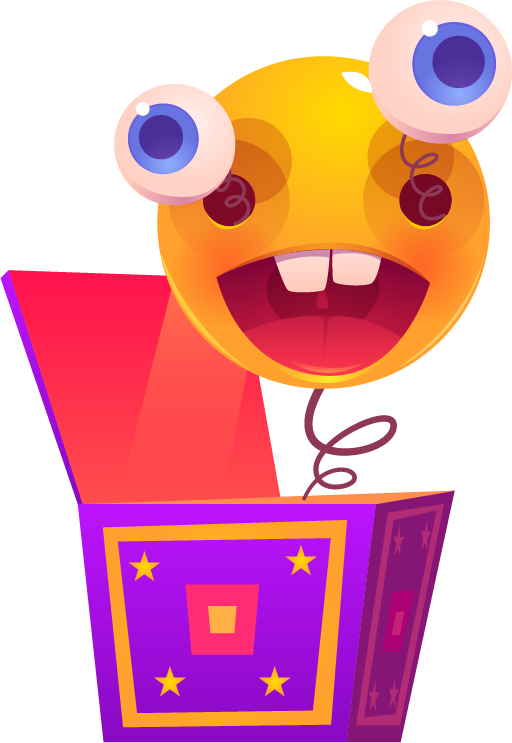 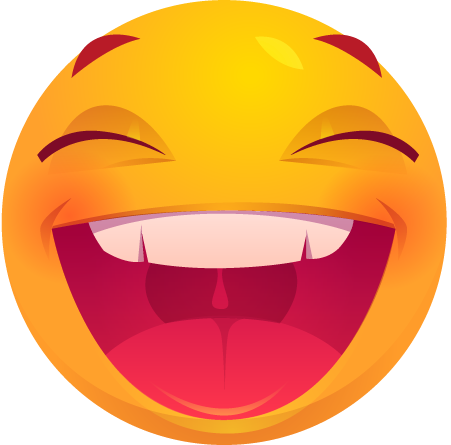 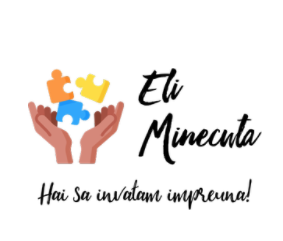 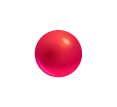